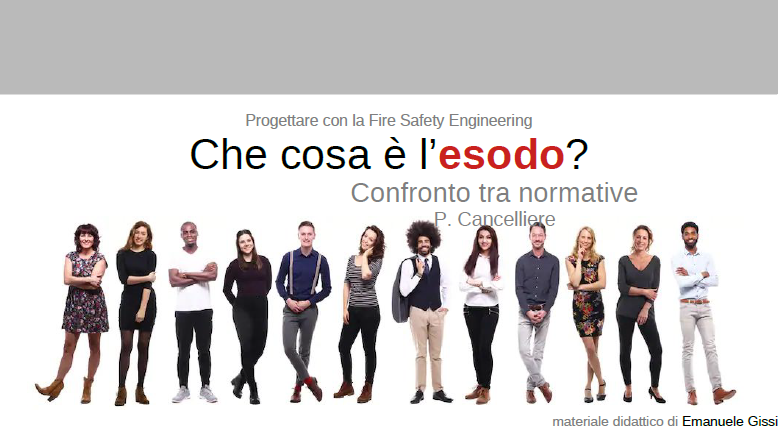 [Speaker Notes: La finalità dell’esodo è quella di assicurare che tutti gli occupanti raggiungano un luogo sicuro o permanere al sicuro prima che diventino incapacitanti per effetto dell’incendio.]
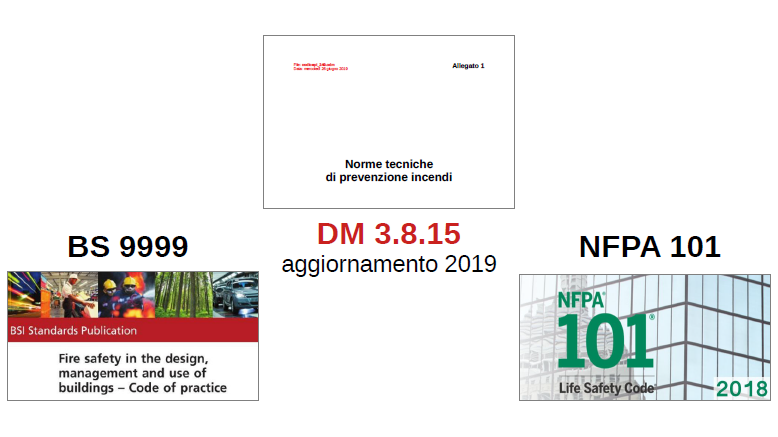 [Speaker Notes: Il metodo del codice si rifà a norme internazionali,  tra cui  le BS 9999 e le NFPA]
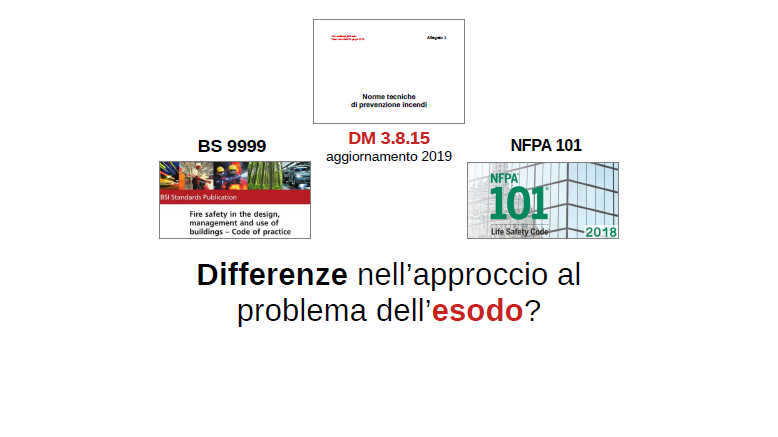 [Speaker Notes: Con le vecchie regole di tipo prescrittivo– 50--37,5—33 per ogni 60 cm  
Col codice si assegnano  dei mm per ogni persona e in funzione delle caratteristiche degli occupanti prevalenti.]
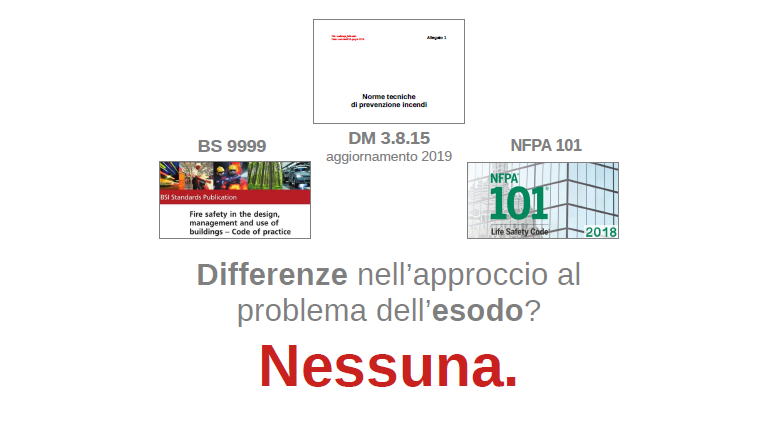 [Speaker Notes: Nessuna differenza fra la prima edizione del codice e quella del 2019]
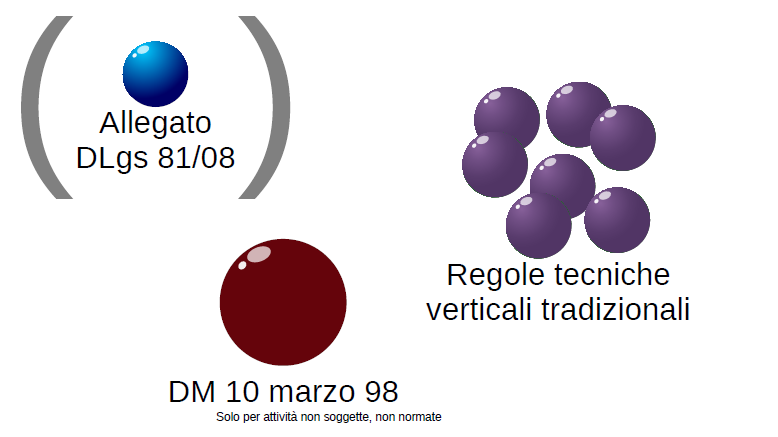 [Speaker Notes: Le vecchie norme che regolamentavano l’esodo]
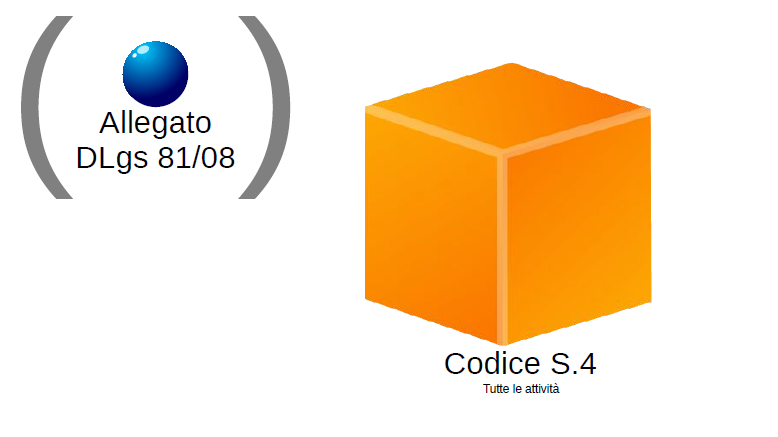 [Speaker Notes: Il codice ha portata generale e si può applicare a tutte le attività lavorative]
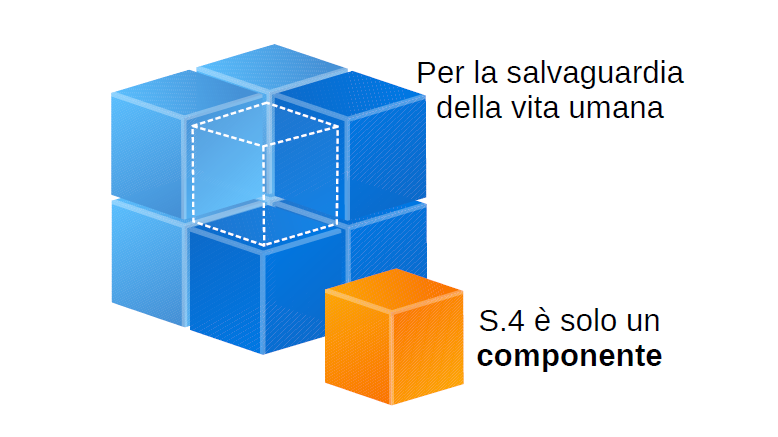 [Speaker Notes: Per quanto riguarda la salvaguardia della vita umana il codice è solo una parte, la sicurezza si ottiene applicando tutte le dieci Strategie  S.]
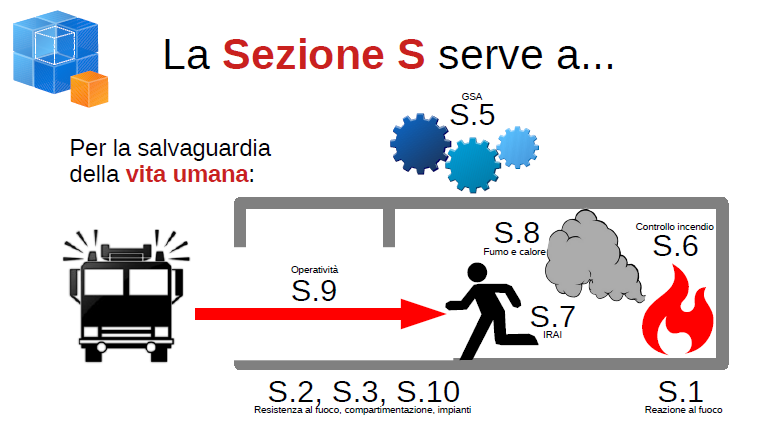 [Speaker Notes: Tutte le misure S]
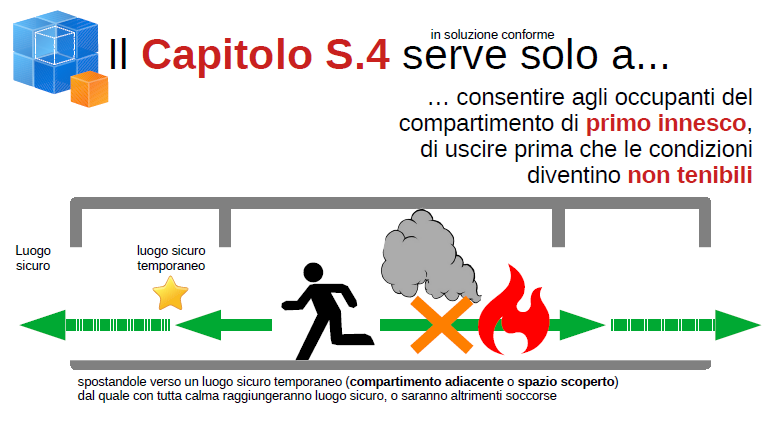 [Speaker Notes: Esodo verso luogo sicuro temporaneo che è: 1– compartimento adiacente 
                                                                2 – spazio scoperto collegato  interno
                                                                      collegato a pubblica via ecc.ecc.]
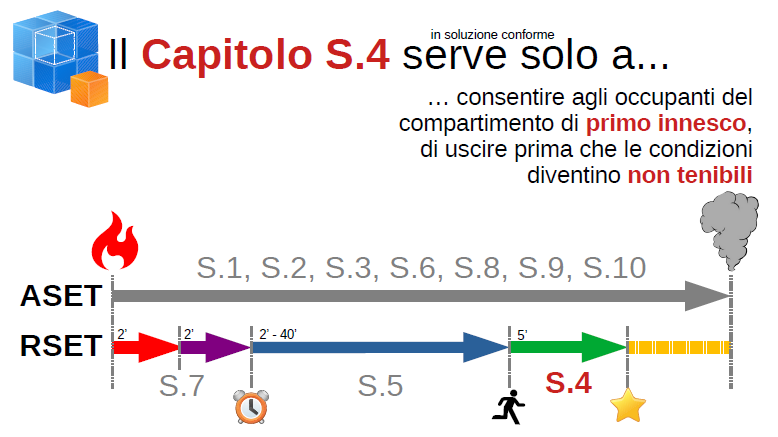 [Speaker Notes: S.1 reaz. —S.2 res.– S.3 Comp.– S.4 esodo—S.5 GSA—S.6 contr. Incendio—S.7 Rivelazione e allarme—S.8 Controllo fumi e Calore—S.9 Operatività—S.10 Sicurezza Impianti tecnologici e di servizio]
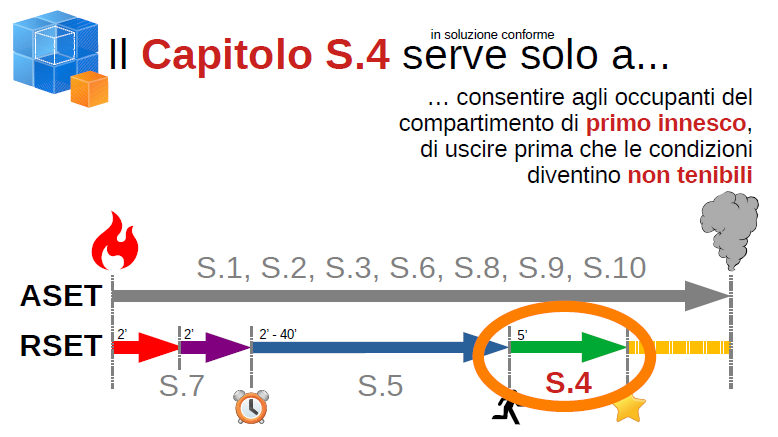 [Speaker Notes: ASET   Tempo Disponibile per Esodo
RESET  Tempo Richiesto per  Esodo]
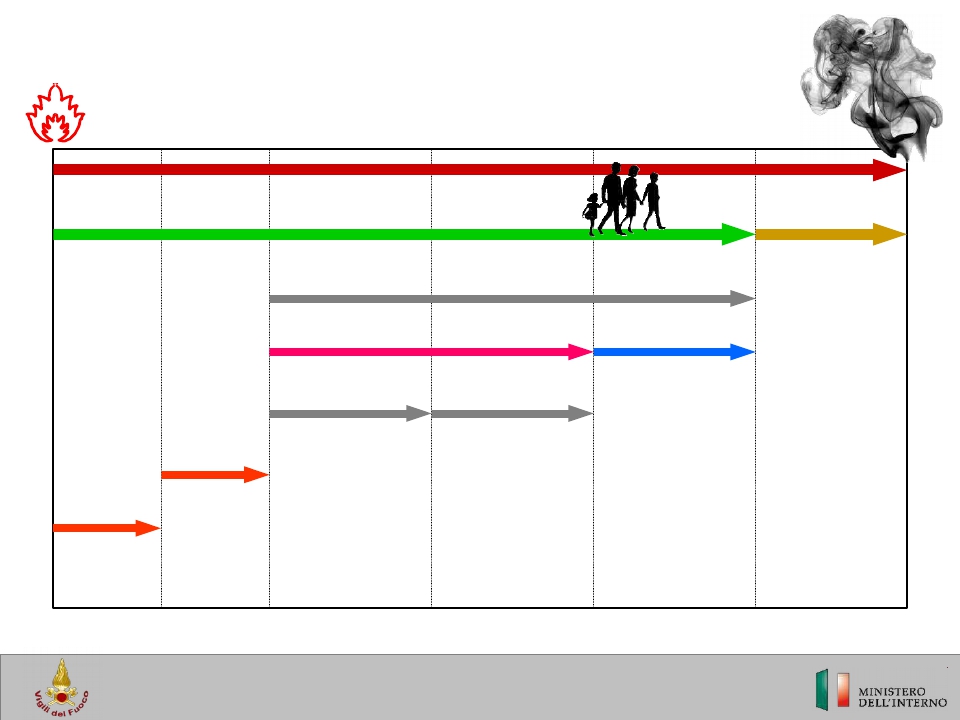 Vedi Capitolo M.3
Stato dell'arte
	ASET > RSET
ASET
Tempo disponibile per l'esodo
(available safe escape time)
ISO 13571:2012
RSET
Margine di sicurezza, tmarg
Tempo richiesto per l'esodo
(required safe escape time)


	Tempo di evacuazione



	Tempo attività di pre-evacuazione, tpre
	(pre-travel activity time, PTAT)


	Tempo di
		Tempo di
	riconoscimento
		risposta
ISO 16738:2009




	Tempo di movimento, ttra
	(travel)
Tempo di allarme
generale ta
Tempo di
rivelaz., tdet
(detection)
Ministero dell’Interno
	Dipartimento dei Vigili del Fuoco, del Soccorso Pubblico e della Difesa Civile
Direzione Centrale per la Prevenzione e la Sicurezza Tecnica
Stato dell'arte
			Calcolo RSET [1/3]







Tempo richiesto per l'esodo
(required safe escape time)


	Tempo di evacuazione
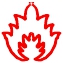 ASET


RSET
Tempo di movimento, ttra
(travel)
Tempo attività di pre-evacuazione, tpre
(pre-travel activity time, PTAT)
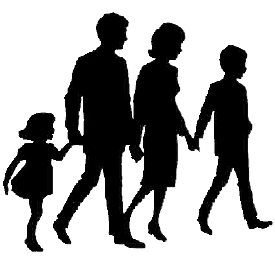 Tempo di
riconoscimento
Tempo di
risposta
Tempo di allarme
generale ta
				Dipende da GSA
				Durata indicativa: 0'-10'


	Calcolato con strumenti ASET
	Durata indicativa: 1'-2'

					Ministero dell’Interno
			Dipartimento dei Vigili del Fuoco, del Soccorso Pubblico e della Difesa Civile
		Direzione Centrale per la Prevenzione e la Sicurezza Tecnica
Tempo di
rivelaz., tdet
(detection)
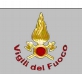 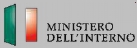 Stato dell'arte
			Calcolo RSET [2/3]







Tempo richiesto per l'esodo
(required safe escape time)


	Tempo di evacuazione
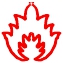 ASET


RSET
Tempo di movimento, ttra
(travel)
Tempo attività di pre-evacuazione, tpre
(pre-travel activity time, PTAT)
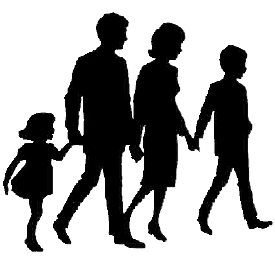 ISO 16738:2009
Dipende da:
Tipo di attività: A, B, C, ...
GSA
Complessità geometrica
Tipo di allarme
●

●

●

●
Durata indicativa: 1'-40'
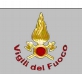 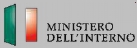 Ministero dell’Interno
	Dipartimento dei Vigili del Fuoco, del Soccorso Pubblico e della Difesa Civile
Direzione Centrale per la Prevenzione e la Sicurezza Tecnica
Stato dell'arte
			Calcolo RSET [3/3]







Tempo richiesto per l'esodo
(required safe escape time)


	Tempo di evacuazione
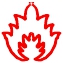 ASET


RSET
Tempo di movimento, ttra
(travel)
Tempo attività di pre-evacuazione, tpre
(pre-travel activity time, PTAT)
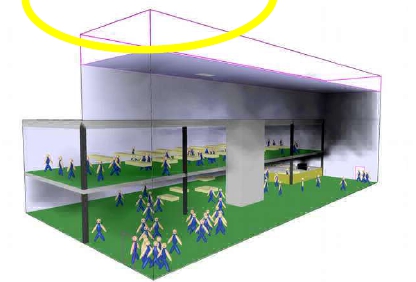 ISO 16738:2009
Modelli:
Idraulico.
Numerico:
●

●
macroscopic/microscopic,
coarse network/fine network/continous models
●

●
Durata indicativa: 1'-15'
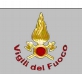 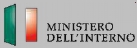 Ministero dell’Interno
	Dipartimento dei Vigili del Fuoco, del Soccorso Pubblico e della Difesa Civile
Direzione Centrale per la Prevenzione e la Sicurezza Tecnica
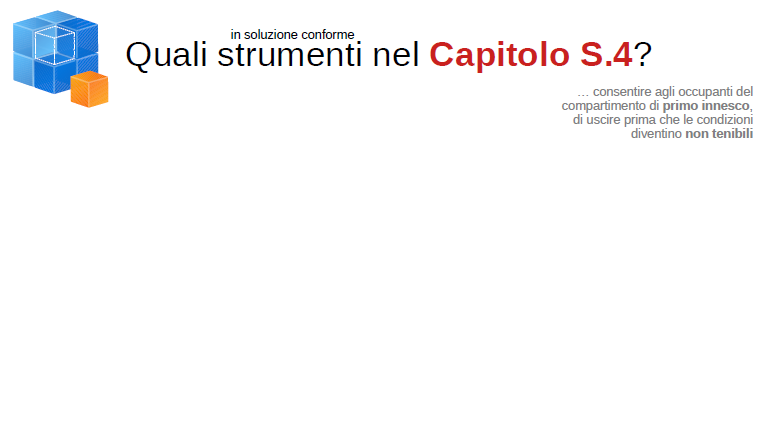 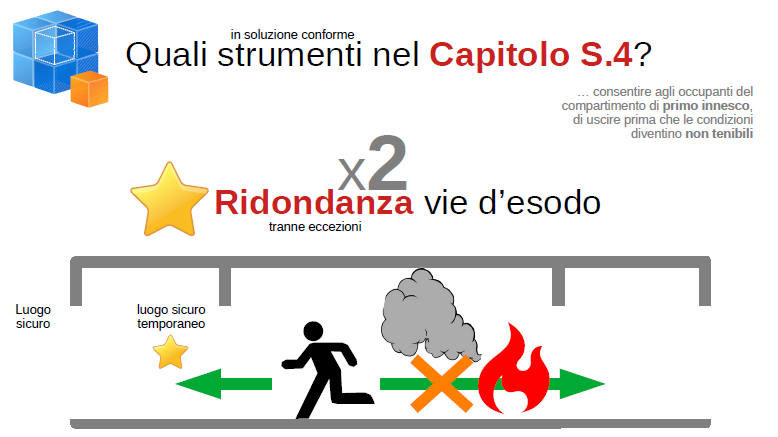 [Speaker Notes: Quando un ambito è servito da più di una US si deve verificare la RIDONDONA 
Prima oltre due US-]
Vie d'esodo verticali
Verifica di ridondanza
•  L'incendio rende indisponibile una via d'esodo.
•  Si rende indisponibile una via d'esodo alla volta e si
verifica che le restanti vie d'esodo indipendenti
siano sufficienti.
•  Vie d'esodo a prova di fumo o esterne considerate
sempre disponibili.
•  Vie d'esodo non indipendenti tra loro
contemporaneamente indisponibili.
•  Non necessaria ulteriore verifica
	lunghezze d'esodo e corridoi ciechi.
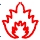 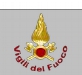 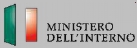 Ministero dell’Interno
Dipartimento dei Vigili del Fuoco, del Soccorso Pubblico e della Difesa Civile
Direzione Centrale per la Prevenzione e la Sicurezza Tecnica
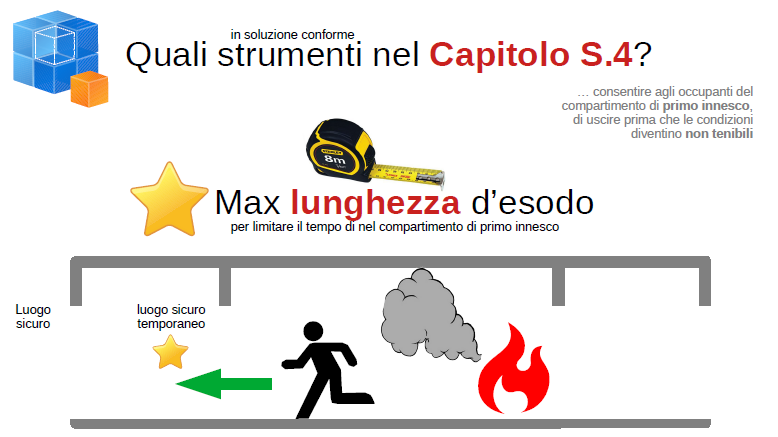 [Speaker Notes: Lunghezza d’esodo la distanza massima che si deve percorrere per arrivare in un luogo sicuro ( ESTERNO )]
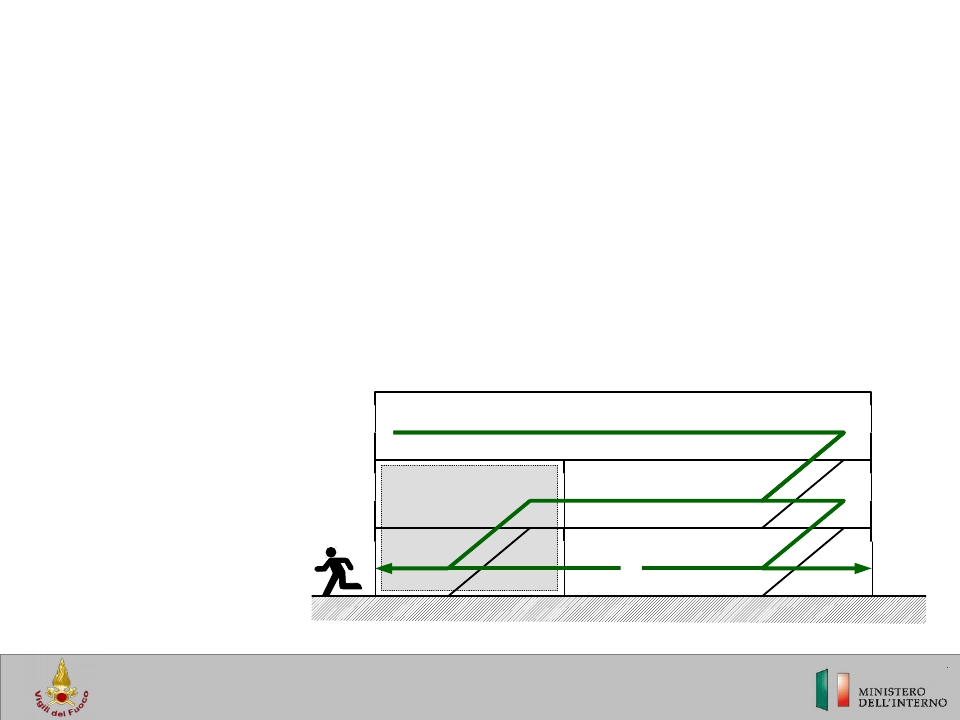 *
Finalità del sistema d'esodo
Sicurezza, il codice è
uno strumento
non il fine!
	Assicurare che gli occupanti dell'attività possano
	raggiungere o permanere in un luogo sicuro, a
			prescindere dall'intervento dei Vigili del fuoco.

Luogo sicuro è
pubblica via o luogo
non soggetto agli effetti
dell'incendio in ogni
caso collegato alla
pubblica via
							Scala protetta                                                                  B
Lunghezza d'esodo
rispetto a luogo sicuro
temporaneo
									E
						D
Corridoio cieco fino a
biforcazione vie d'esodo



								Ministero dell’Interno
					Dipartimento dei Vigili del Fuoco, del Soccorso Pubblico e della Difesa Civile
				Direzione Centrale per la Prevenzione e la Sicurezza Tecnica
*
A
*
C
*
F
G
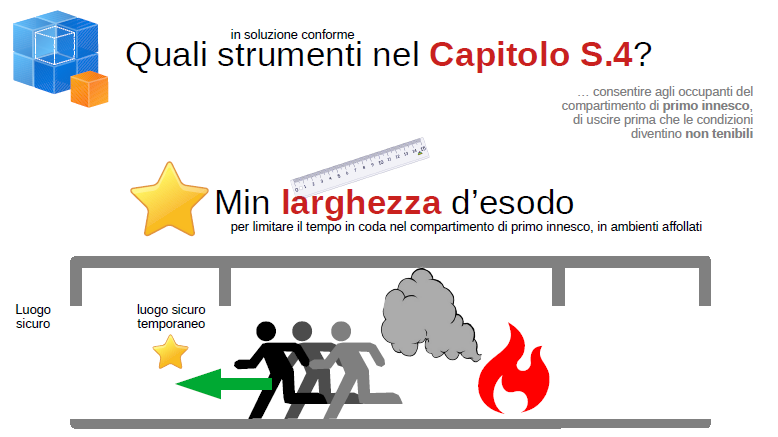 [Speaker Notes: Larghezza minima delle porte delle Uscite di sicurezza per evitare code dietro le porte]
Vie d'esodo orizzontali
		Larghezze minime


	LO = LU · nO

con:
LO larghezza minima della via d'esodo orizzontale
[mm]
LU  larghezza unitaria
[mm/persona]
nO numero degli occupanti
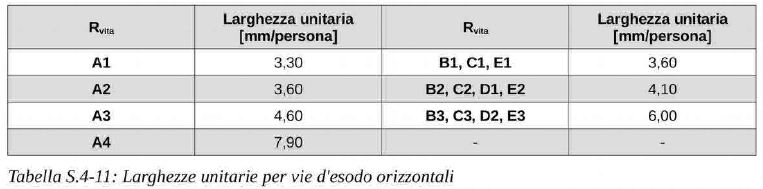 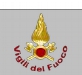 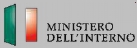 Ministero dell’Interno
	Dipartimento dei Vigili del Fuoco, del Soccorso Pubblico e della Difesa Civile
Direzione Centrale per la Prevenzione e la Sicurezza Tecnica
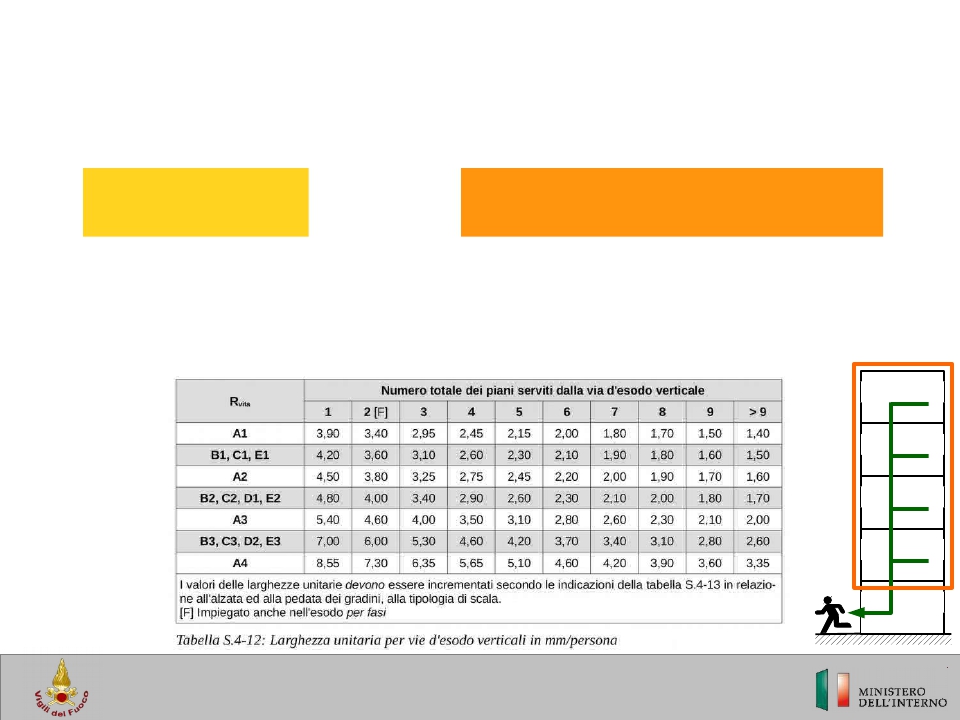 Vie d'esodo verticali
Larghezze minime, esodo simultaneo
evacuazione contemporanea
di tutti gli occupanti da tutti i piani
LV = LU · nV

con:
LV  larghezza minima
LU  larghezza unitaria
[mm]
[mm/persona]
nV  numero totale degli occupanti provenienti da tutti i piani serviti.
P4


P3


P2


P1


PT
Ministero dell’Interno
	Dipartimento dei Vigili del Fuoco, del Soccorso Pubblico e della Difesa Civile
Direzione Centrale per la Prevenzione e la Sicurezza Tecnica
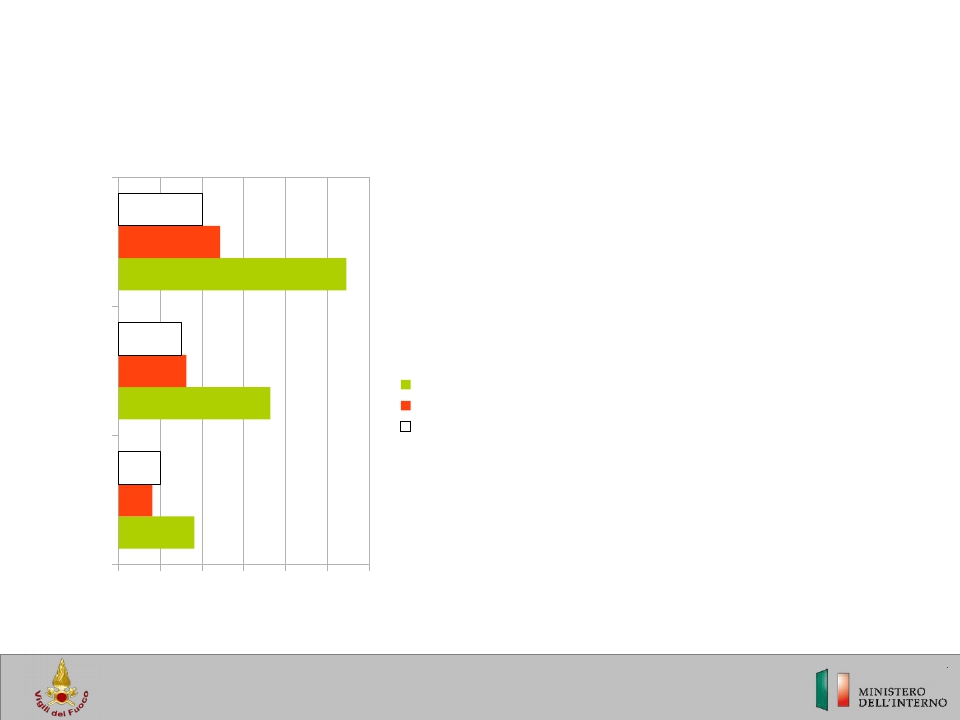 Codice PI vs Tradizione
Confronto tra capienze: vie d'esodo orizzontali


		•   Dati:
– Locale a piano terra
		– Rvita = A1, A4
		– Da 2 a 4 uscite
			da 1200 mm ciascuna
		– Verifica di ridondanza
•   Calcolo:
	capienza max locale
4








3








2
6 M · 50 p/M

1200 mm · (3 us – 1 us) / 7,30 mm/p

1200 mm · (3 us – 1 us) / 3,30 mm/p
Numero uscite da 1200 mm
A1
A4
Tradiz
0
200    400    600    800   1000 1200

	Occupanti max[p]



				Ministero dell’Interno
			Dipartimento dei Vigili del Fuoco, del Soccorso Pubblico e della Difesa Civile
		Direzione Centrale per la Prevenzione e la Sicurezza Tecnica
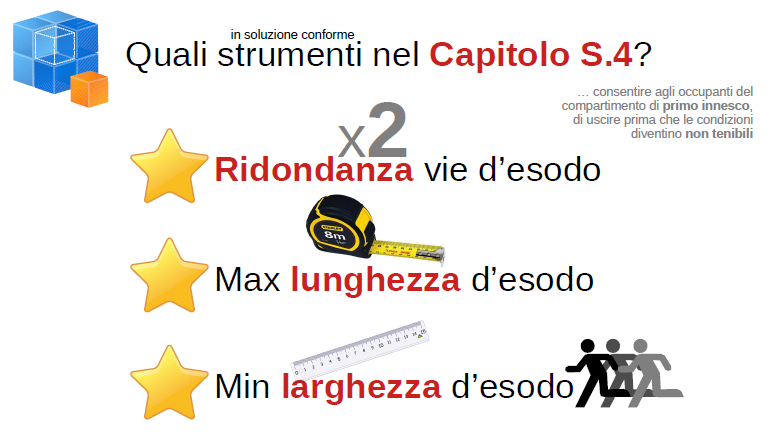 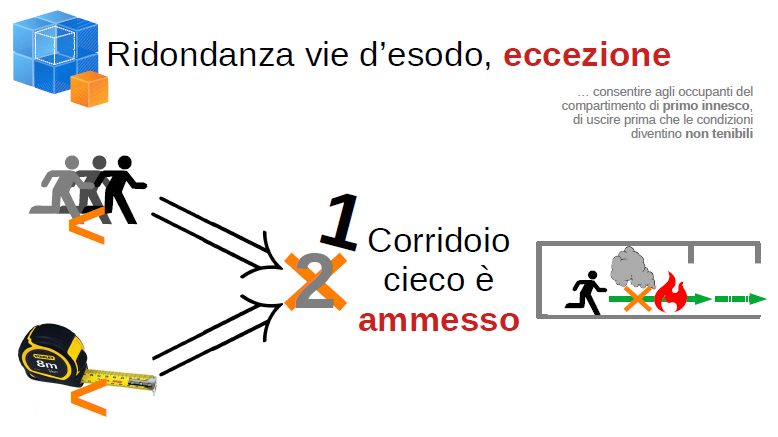 [Speaker Notes: In particolari condizioni è consentita un asola uscita di sicurezza ( corridoio cieco ) .In questo caso non ha è necessario fare la verifica di ridondanza.]
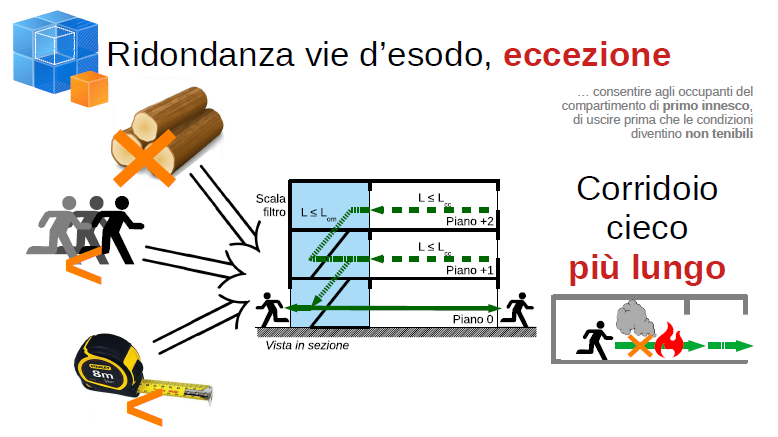 [Speaker Notes: Interponendo “filtro protetto” o filtro a “prova di fumo” è consentito aumentare la lunghezza del corridoio cieco]
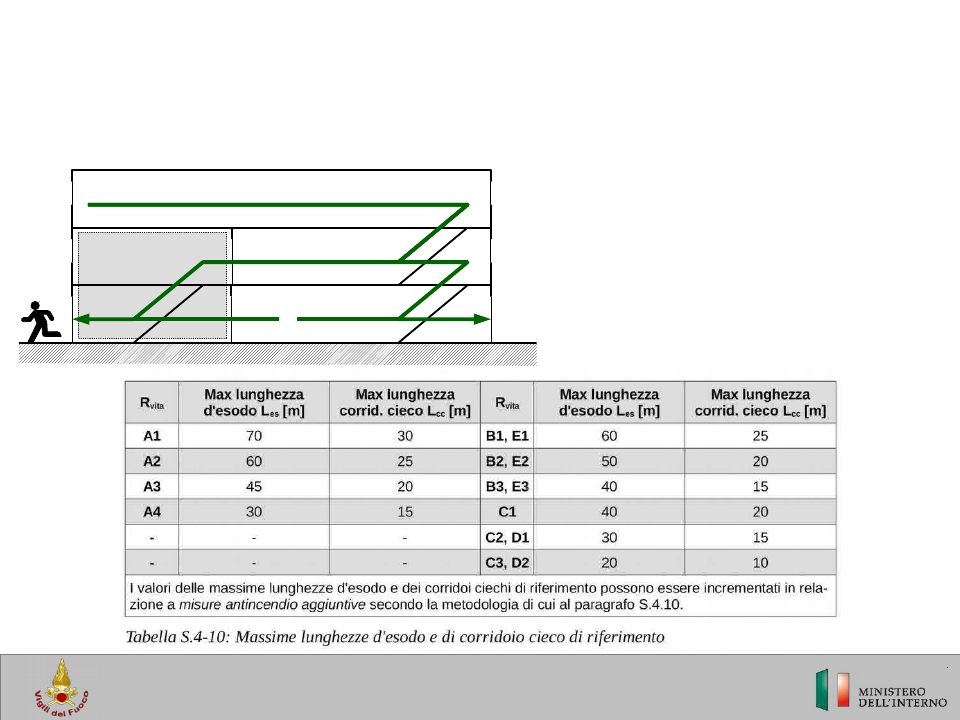 Lunghezza d'esodo
		e dei corridoi ciechi di riferimento
				In assenza di misure aggiuntive
A


	Scala protetta                                                    B
E
F
D
G
Ministero dell’Interno
	Dipartimento dei Vigili del Fuoco, del Soccorso Pubblico e della Difesa Civile
Direzione Centrale per la Prevenzione e la Sicurezza Tecnica
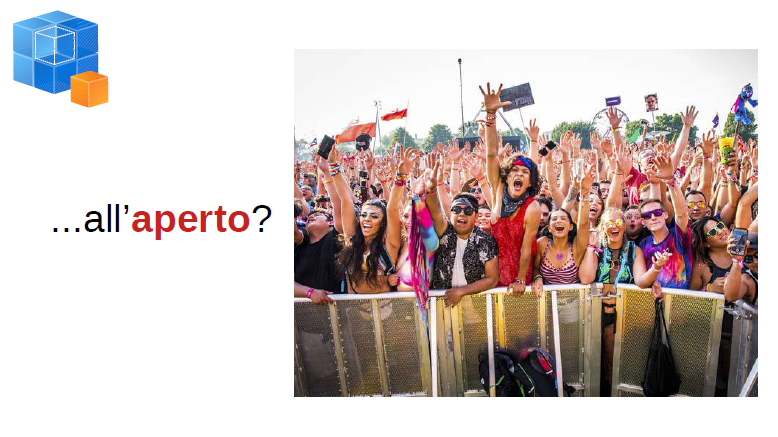 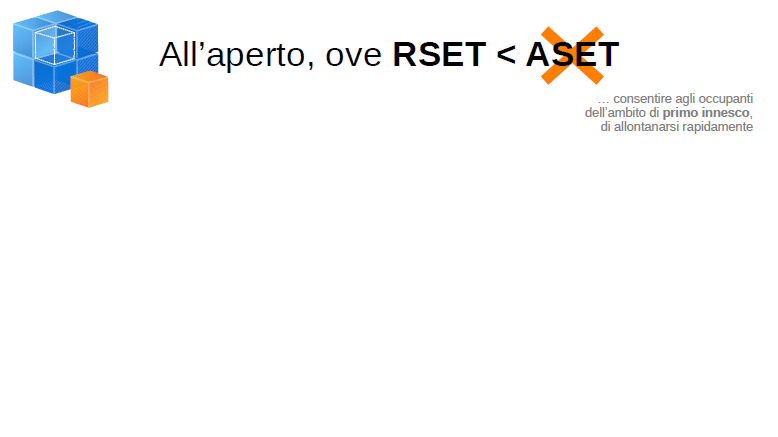 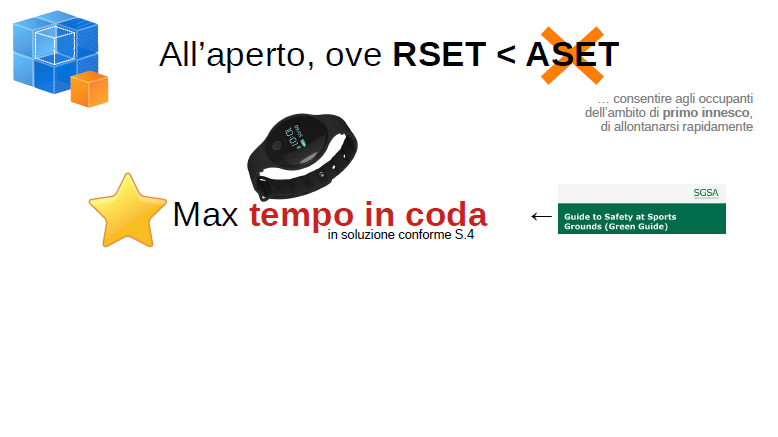 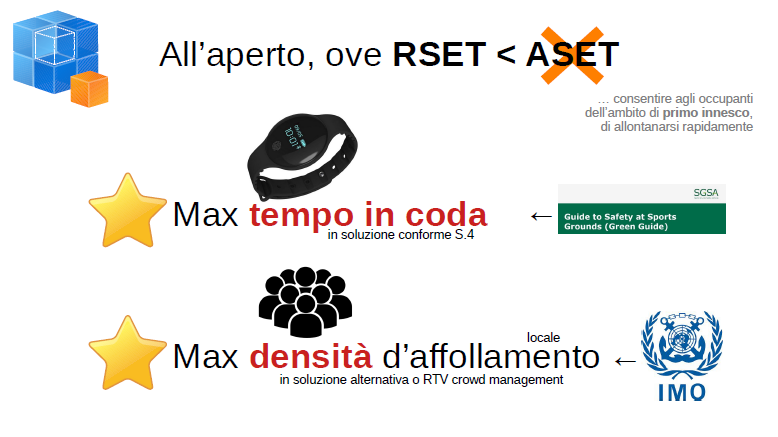 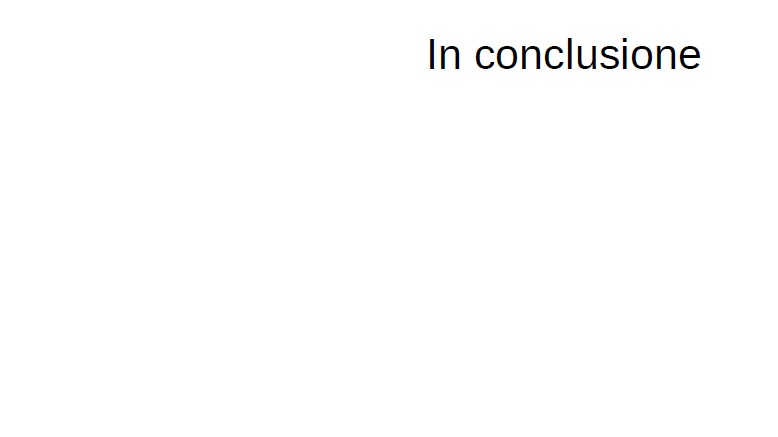 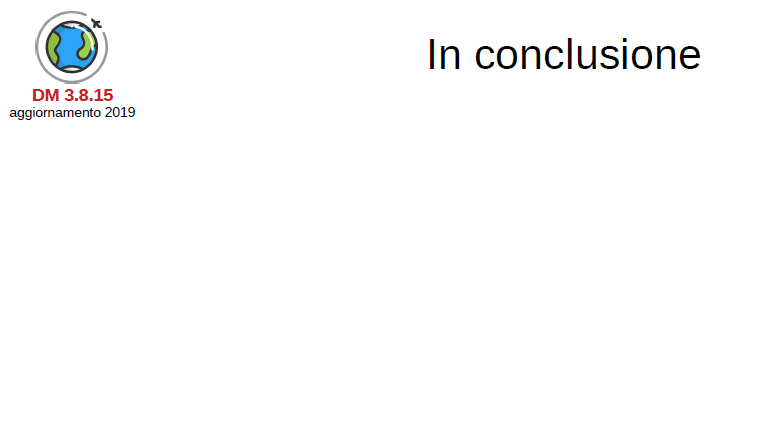 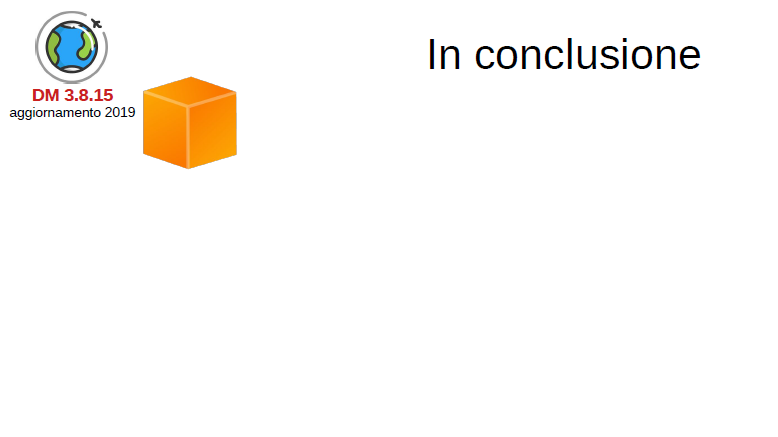 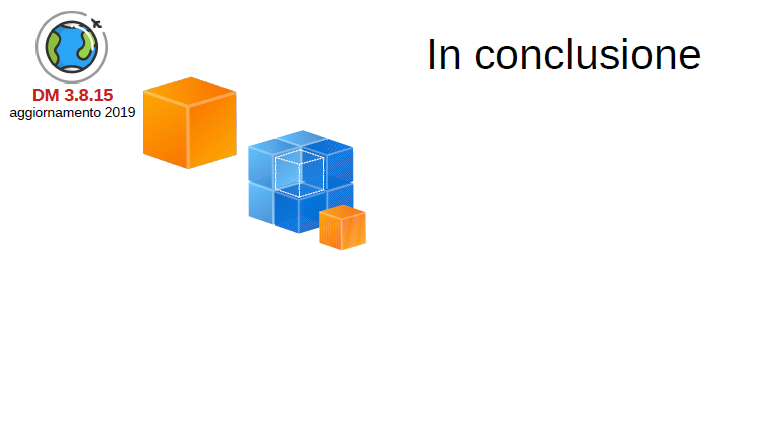 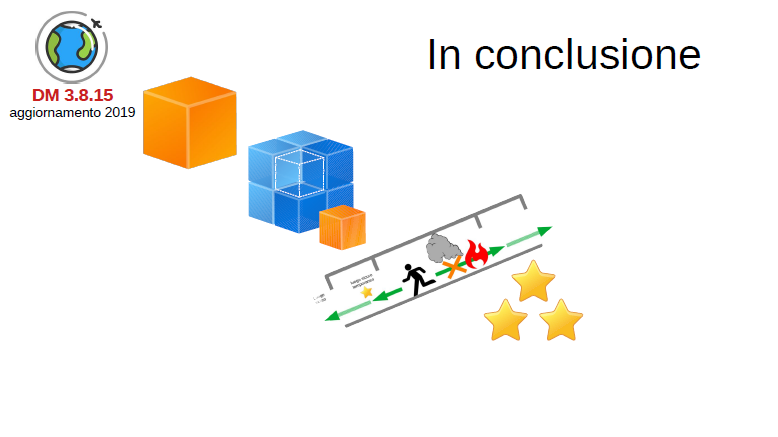 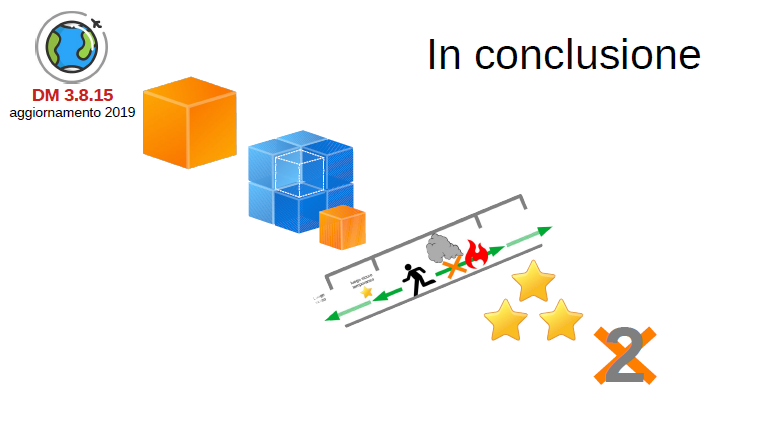 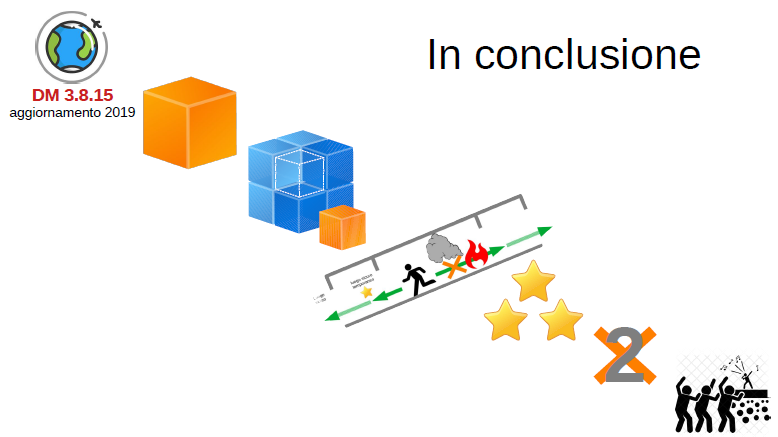 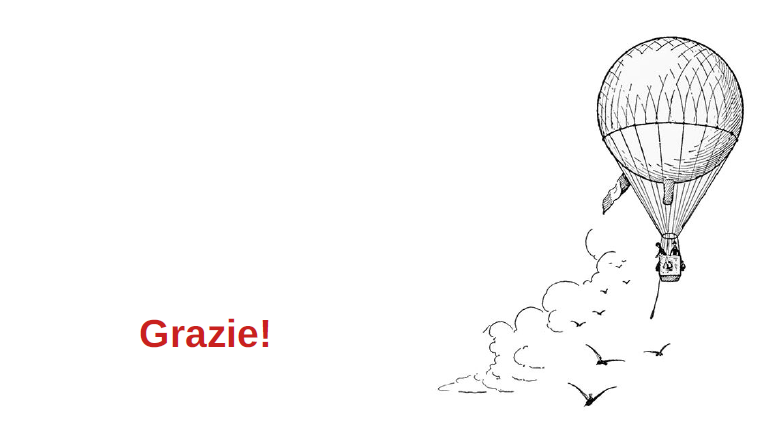 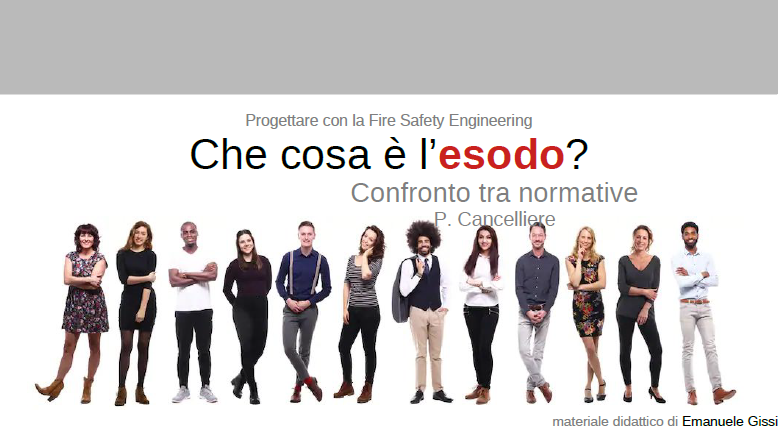